Editorial Board Member
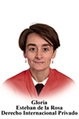 Dr. Gloria Esteban de la Rosa
Editor-in-Chief
Professor University of Jaén Spain
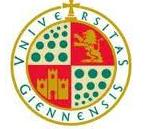 Biography
Gloria Esteban de la Rosa is Professor of Private International Law at the University of Jaén since 1992. She teaches not only Private International Law at the University of Jaén for Spanish students, but also International Business Law in English language for Spanish and foreigner students from different parts of the world, specially, Erasmus students.

She is Director of various national Projects about International Trade Law and Immigration Law and Policy. She has obtained a prize in 2006 in appreciation of researches and activities rendered in relation with the immigration in the Autonomous Community of Andalucía (Spain) and in 2013 in recognition of her academic activity in the field of the protection of human rights.
She has organised and participated in the scientific comity of an important number of Congresses, that has taken place not only at the University of Jaén but also in other countries. She is also Directress of an editorial Collection since 2010. 

She is membership of the Research Group “European Community and Private International Law” (dir. S. Sánchez) and of the Study Group of Human Rights (dir. F.J. Zamora). She participates in the European Research Network in the field of private international law, civil law and civil procedure and in the American Research Institute for Policy Development. Finally, she has obtained two mentions in appreciation of the quality of her publication by the Spanish competent National Agency
Research Interests
International Trade Law 
Immigration Law and Policy.
Publications
de la Rosa GE (2014) General Terms and Conditions in Online International Contracts: European and Spanish Law. J Civil Legal Sci.
Gloria Esteban (2014) Implementation of the Moroccan Family Code by Spanish Authorities to Immigrant Women (Through the “Recognition Method”). J Civil Legal Sci.
International Trade Law
International trade is the exchange of goods [or] services between the nations. 
there are numerous levels of trade organizations and interactions. There are bilateral trade agreements, regional trade agreements and multinational trade agreements.
Immigration Law and Policy
Immigration law policies refers to national government control the processes of immigration and deportation to their the legal status of people,
In matters such as citizenship. Immigration laws vary basied on the countries policies, as well as according to the political climate of the times, 
as sentiments may sway from the widely inclusive to the deeply exclusive of new immigrants.
Immigration law regarding the citizens of a country is regulated by international law.